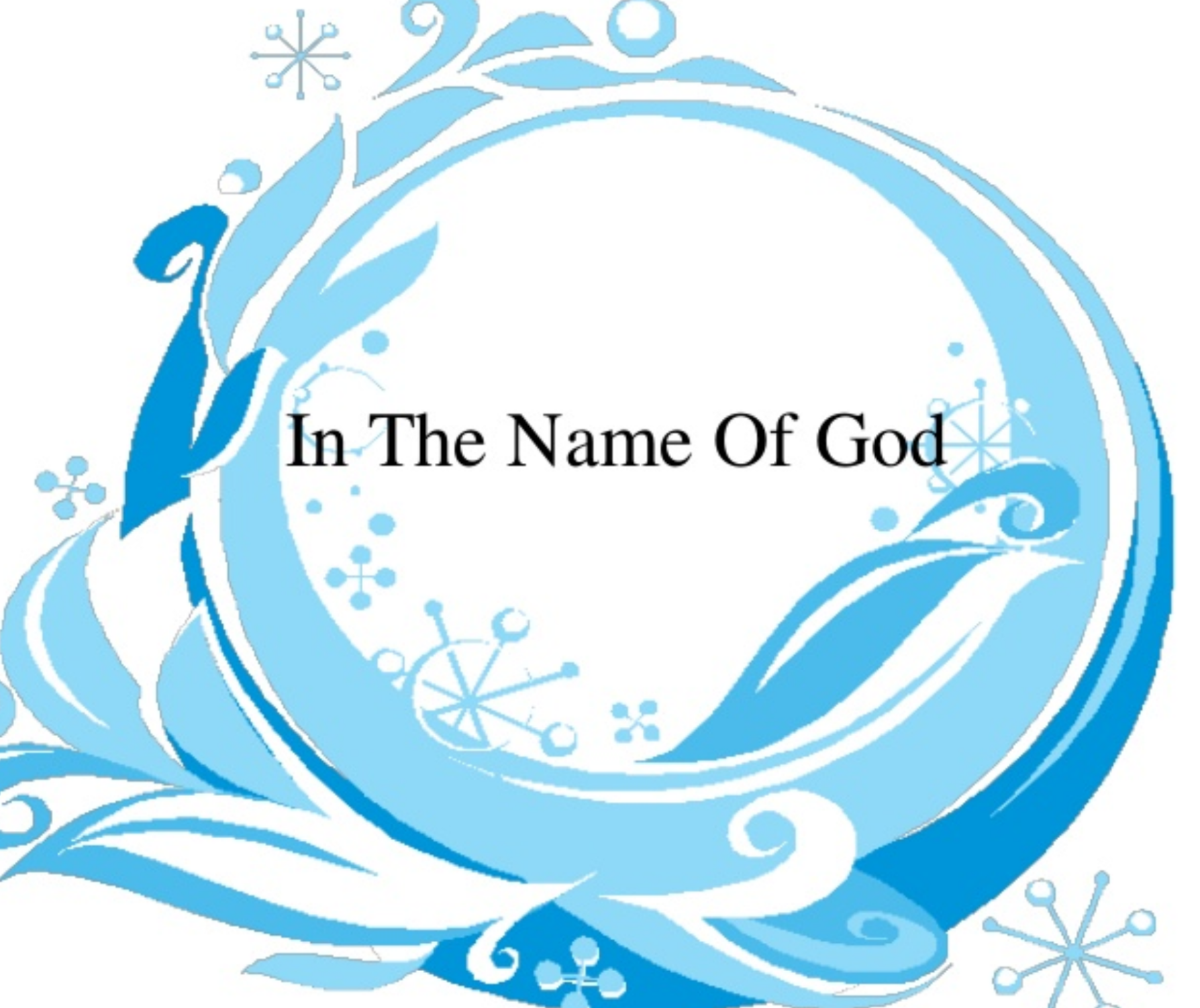 Gestational Diabetes Underpinning 
Principles, Surveillance, and Management


Jeffrey M. Denney, MD, MS, Kristen H. Quinn, MD, MS
Obstet Gynecol Clin N Am 45 (2018)
GDM as glycemic intolerance diagnosed at or beyond the 
   achievement of 20 completed weeks of gestation.

 GDM affects 3% to 25% of pregnancies.
  
 Increased prevalence of GDM: African American
                                                           Pacific Islander
                                                           Hispanic 
                                                           Native American
↑global prevalence of GDM:
                                            
                                          1-increase of maternal obesity
                                          2- delayed child bearing
                                          3- sedative lifestyles
The authors discuss the emphasis on: 

 -Diet and activity/exercise as means of controlling blood sugars
 -The usual schedule of glucose monitoring 
 -Indications for medical treatment
 -Fetal surveillance 
 -Timing of delivery, neonatal care 
 -Postpartum care
These risks highlight the need for accurate diagnosis 
    and proper  management of GDM.

 In normal pregnancy, a myriad of physiologic alterations 
   occur to promote the growth and development of the 
   conceptus.
A euglycemic state is maintained despite the fetus’ energy  
  demands  via a compensatory and proliferative response 
  within the maternal  pancreas, namely the beta islet cells. 

 In women who ultimately develop GDM, pancreatic 
  beta-cell compensation fails to meet the metabolic demands, 
  creating a hyperglycemic state.
Two approaches to identifying GDM exist: 

 -The most commonly used is the 2-step approach using an 
  initial 1-hour screening 50-g glucose challenge test. 
  If negative, no further testing is required. 
  Screen positive individuals must undergo a formal diagnostic 
  evaluation with a 100-g 3-hour oral glucose tolerance 
  test(GTT).
-The other approach uses a singular 75-g, 2-hour GTT. 

  Either approach is reasonable, and the choice may be made
  by the provider, depending on their ability to consistently 
  implement an approach for their patient population with 
  available resources.
Given that  90% of pregnant women in the United States 
  present with at least one risk factor for GDM and 20% of 
  those with no risk factors develop GDM, universal screening 
  appears most appropriate.
The US Preventative Services Task Force (USPSTF) 
  performed a systematic review on screening and deemed 
  sufficient evidence to support universal screening but only 
  after the achievement of 24 completed weeks’ gestation.
Accordingly, conventional timing for screening per ACOG 
  guidelines remains between 24 and 28 weeks, provided 
  there is no reason to suspect underlying pregestational DM. 

  For those suspected to be at increased risk for underlying 
  DM, screening should not be delayed and may be performed 
  as early as the first prenatal visit.
The 50-g oral glucose challenge can be taken regardless of 
   fasting or postprandial state with assessment of plasma 
   glucose 1 hour after consumption. 
  
   
 Positive screens
  
  1- 130 mg/dL (7.2 mmol/L) 88% to 99% sensitivity and 66% to 77% 
   specificity
  2- 135 mg/dL 
  3- 140 mg/dL (7.8 mmol/L) 70% to 88% sensitivity and 69% to 89% 
   specificity.
The Eunice Kennedy Shriver National Institute of Child 
 Health and Human Development Consensus 
 Development Conference on Diagnosing Gestational 
 Diabetes recommended the continued use of 
 the 2-step approach to screen for and diagnose GDM.
This recommendation was based on the lack of evidence 
 for improved clinical maternal or neonatal outcomes with 
 the 1-step approach (75-g 2hour GTT) and the increase 
 in health care costs that would result. 
 Based on this recommendation and a Cochrane Review
 that reported no specific screening strategy has shown 
 to be optimal, ACOG supports the 2-step approach.
Carpenter and Coustan report greater than 95% probability
 of GDM with 1 hour plasma glucose of greater than 
 182 mg/dL following the 50-g challenge.

 Other studies report PPV of 200 mg/dL to range from 
 69% to 80%. The authors use 200 mg/dL as a threshold for 
 GDM diagnosis and not requiring exposure to the 100-g  
 GTT.
GDM as diagnosed on GTT by a list of criteria either by
   the 1-step or by the 2-step approaches. 
  The authors’ group uses  a 2-step approach with the 
  Carpenter-Coustan cut points. 
  They have adopted a threshold of BS »135 mg/dL for 
  the 50-g oral glucose challenge test.
Management (Diet Control) 
 
 Dietary changes are the mainstay of initial attempts in 
  glycemic control following the diagnosis of GDM. 
  Data demonstrate a clear association of postprandial 
  hyperglycemia and diet high (>55%) in carbohydrate 
  content.
Because carbohydrates are the sole macronutrient to 
  significantly raise postprandial blood glucose, dietary 
  modification predominantly consists of carbohydrate 
  restriction and distribution evenly throughout the 3 
  main  meals of the day.
Glycemic control is improved by avoiding processed/red 
   meat, high-fat dairy, refined grains while  favoring 
   vegetables, fruit, whole grains, and fish.
Recently, investigators have evaluated the impact of 
  a diet  with low glycemic index(GI) for improvement of
  outcomes in GDM.
  
 GI is the number associated with the carbohydrates in a 
  particular type of food, indicating the individual’s 
 response (assessed by blood sugar level) relative to the 
 reference  food—pure glucose.
GLYCEMIC LOAD (GL)
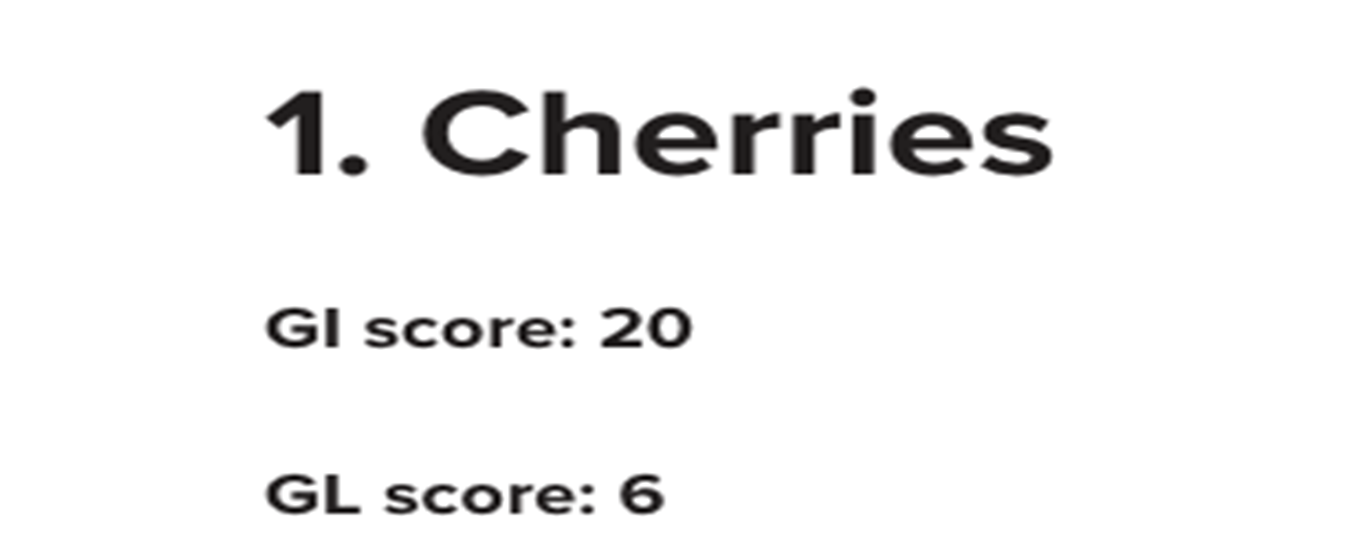 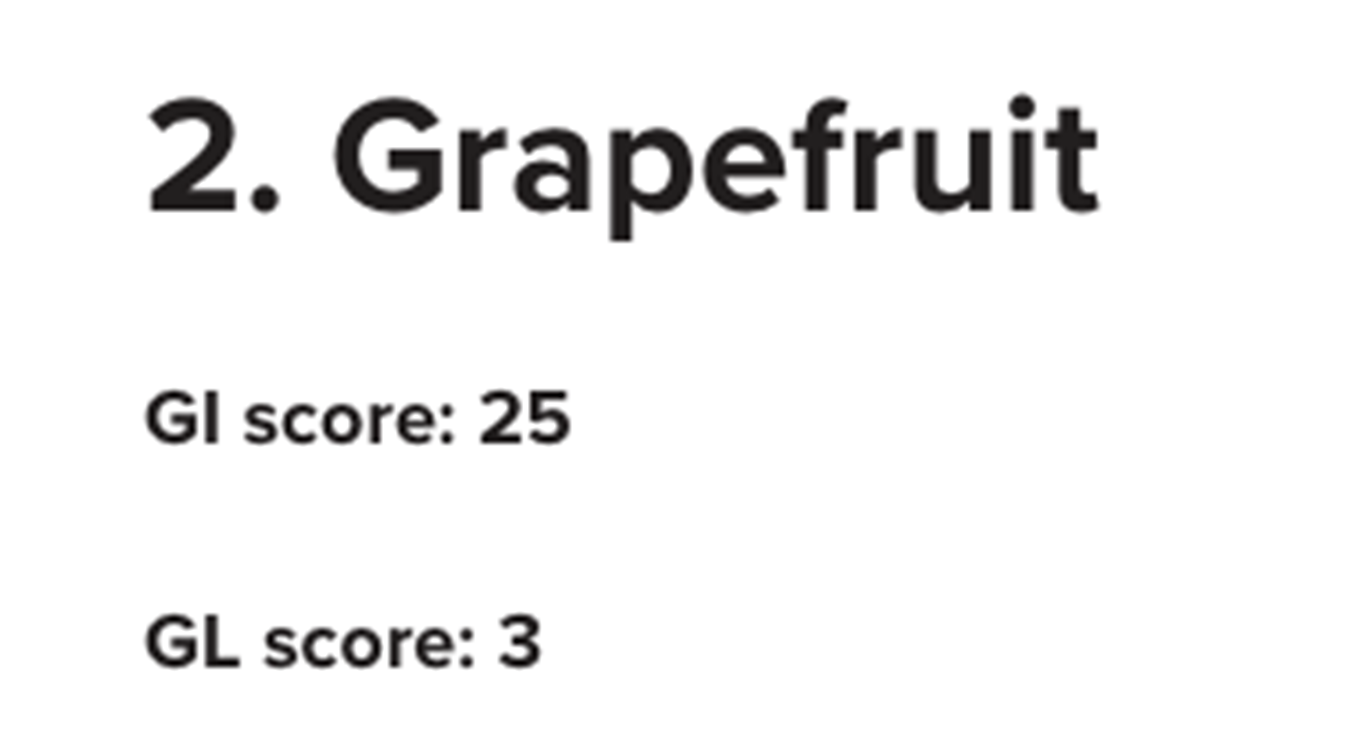 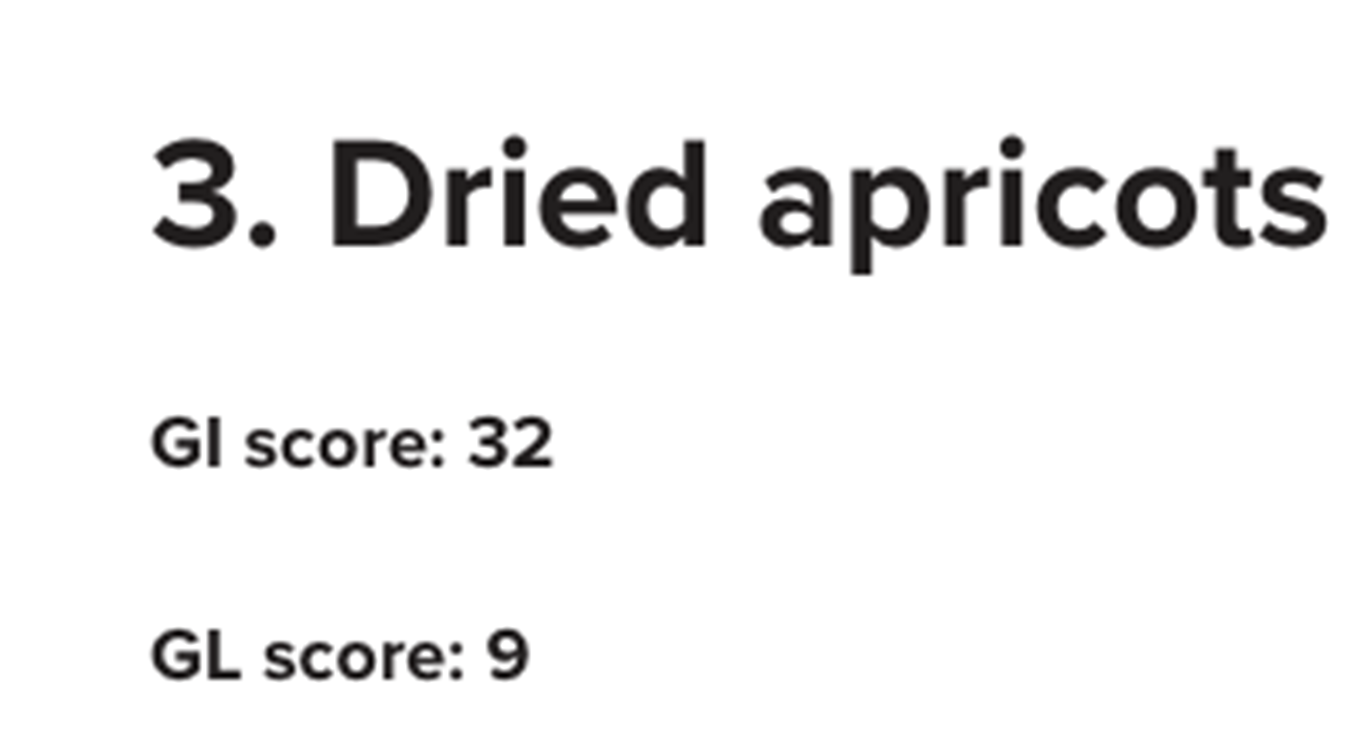 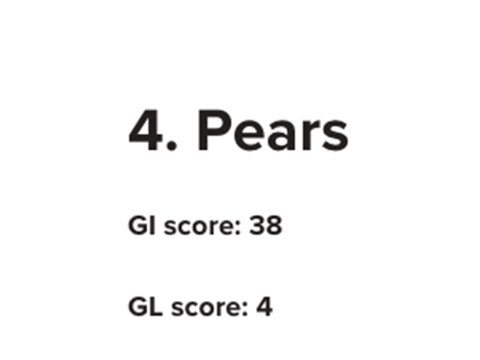 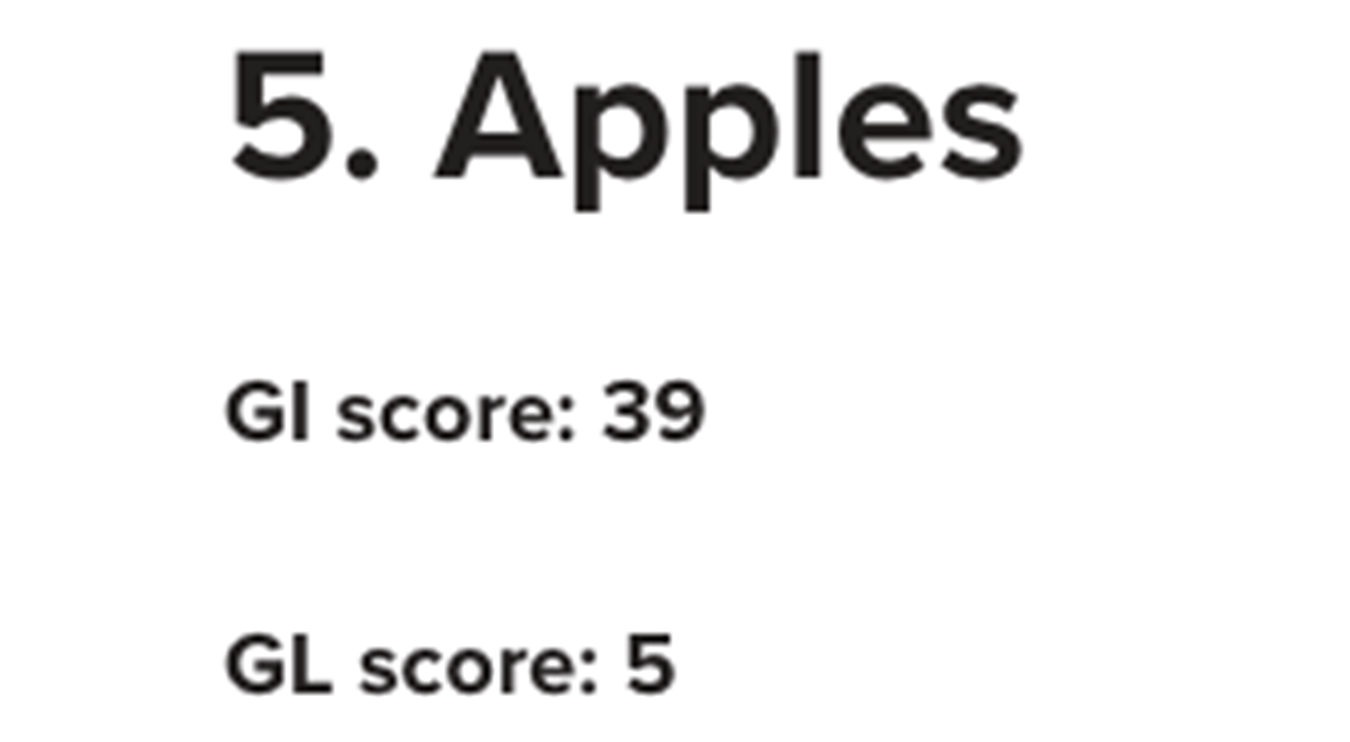 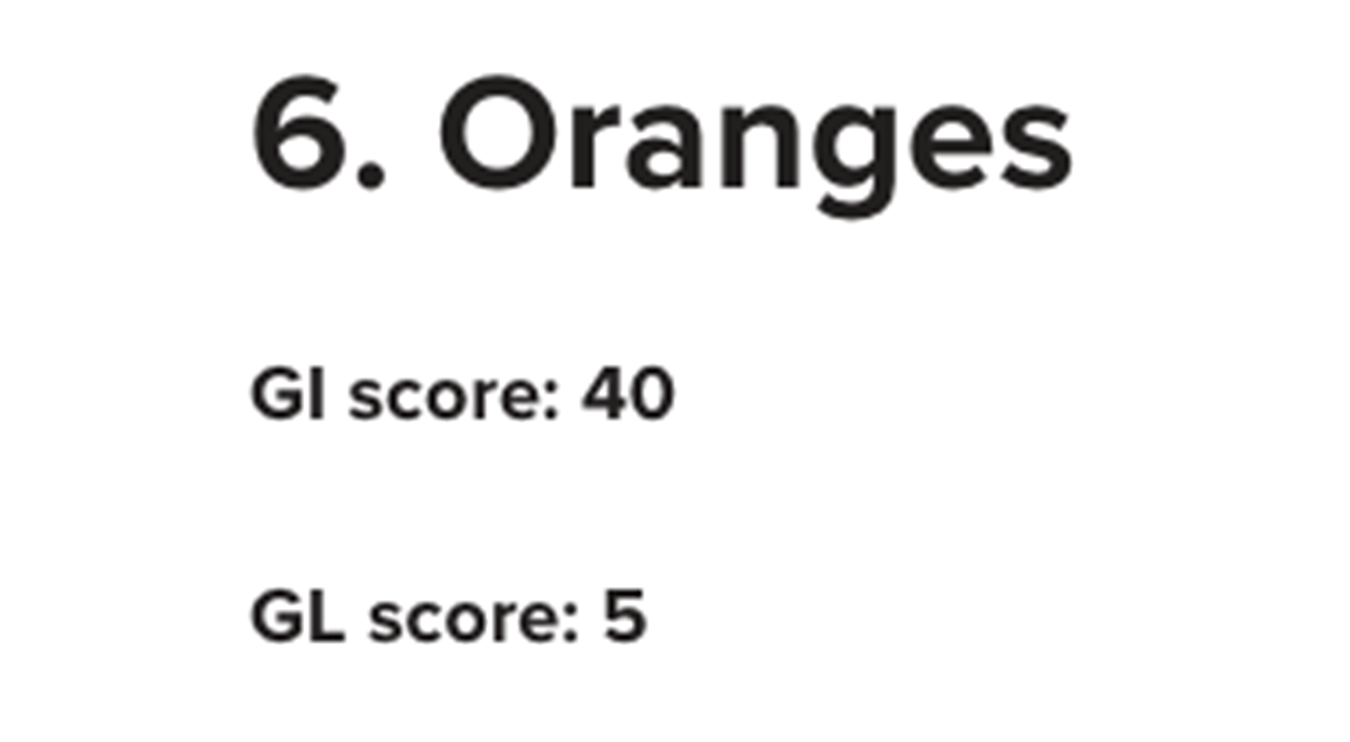 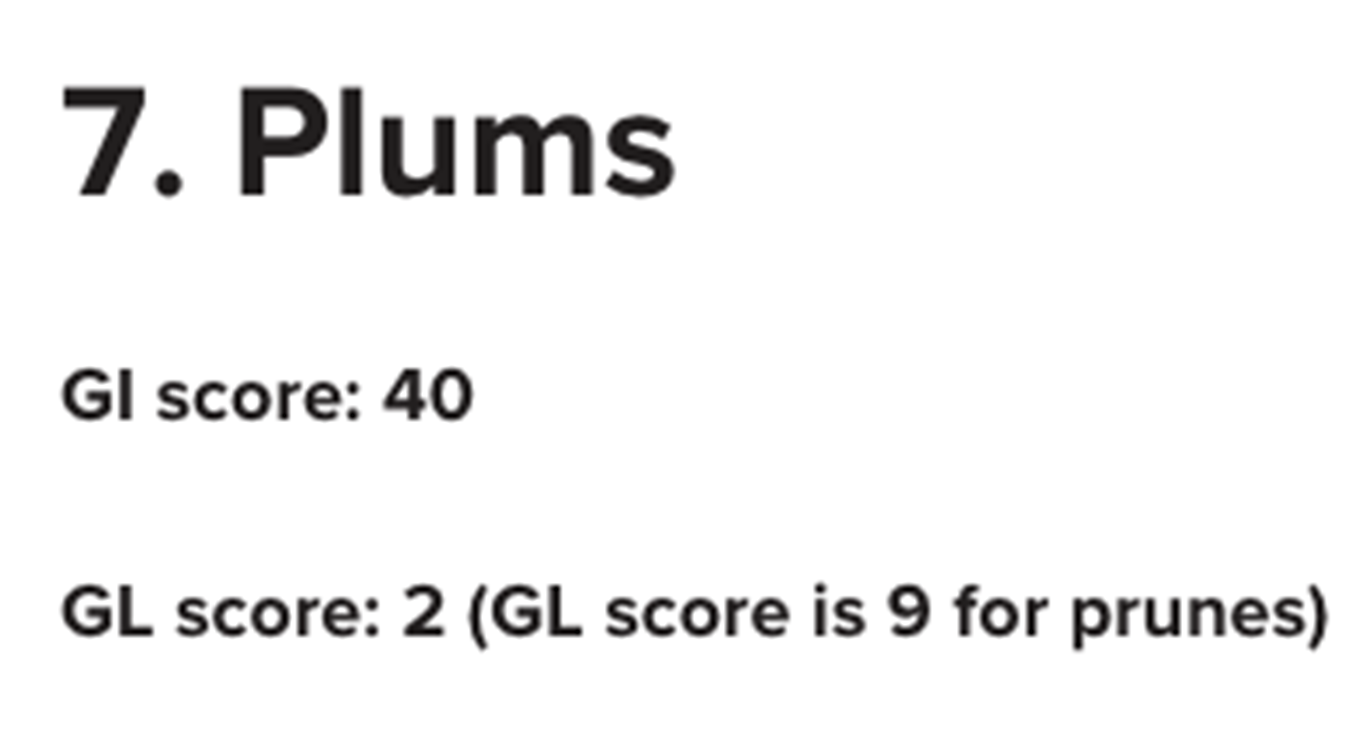 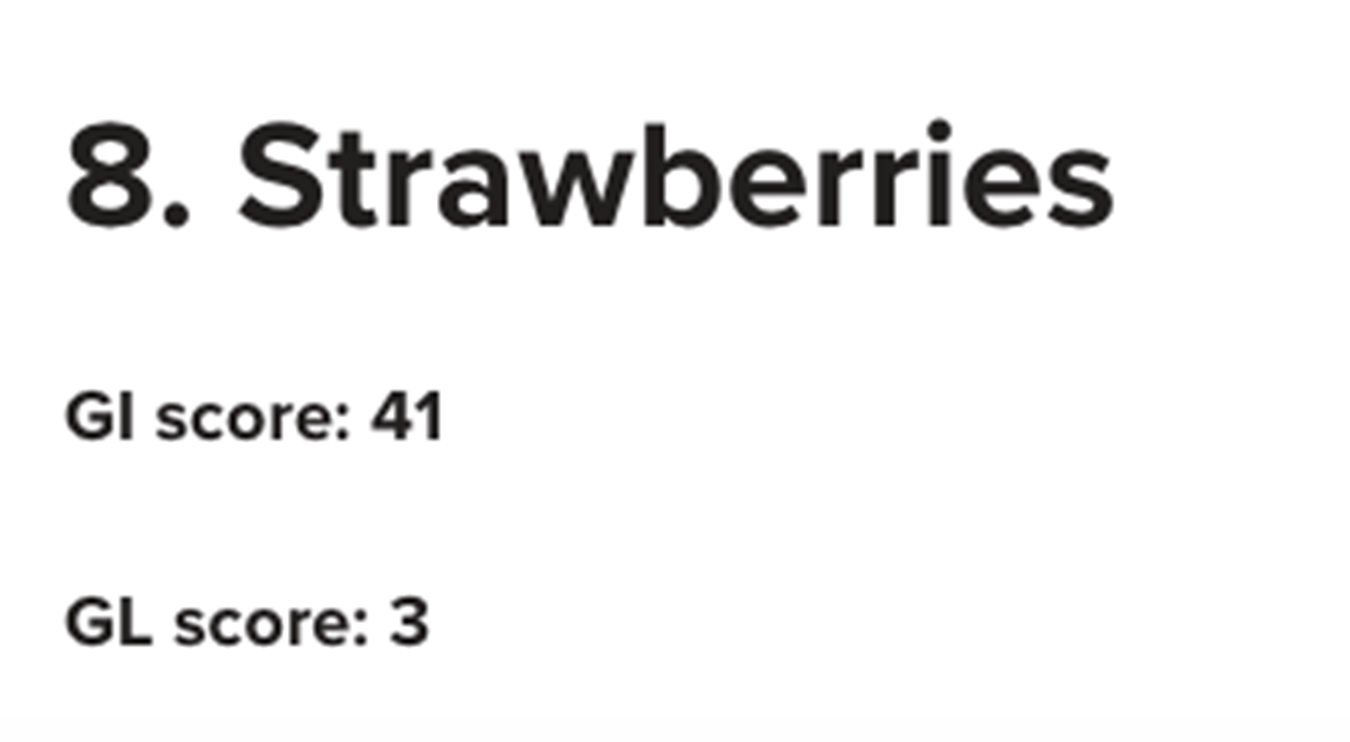 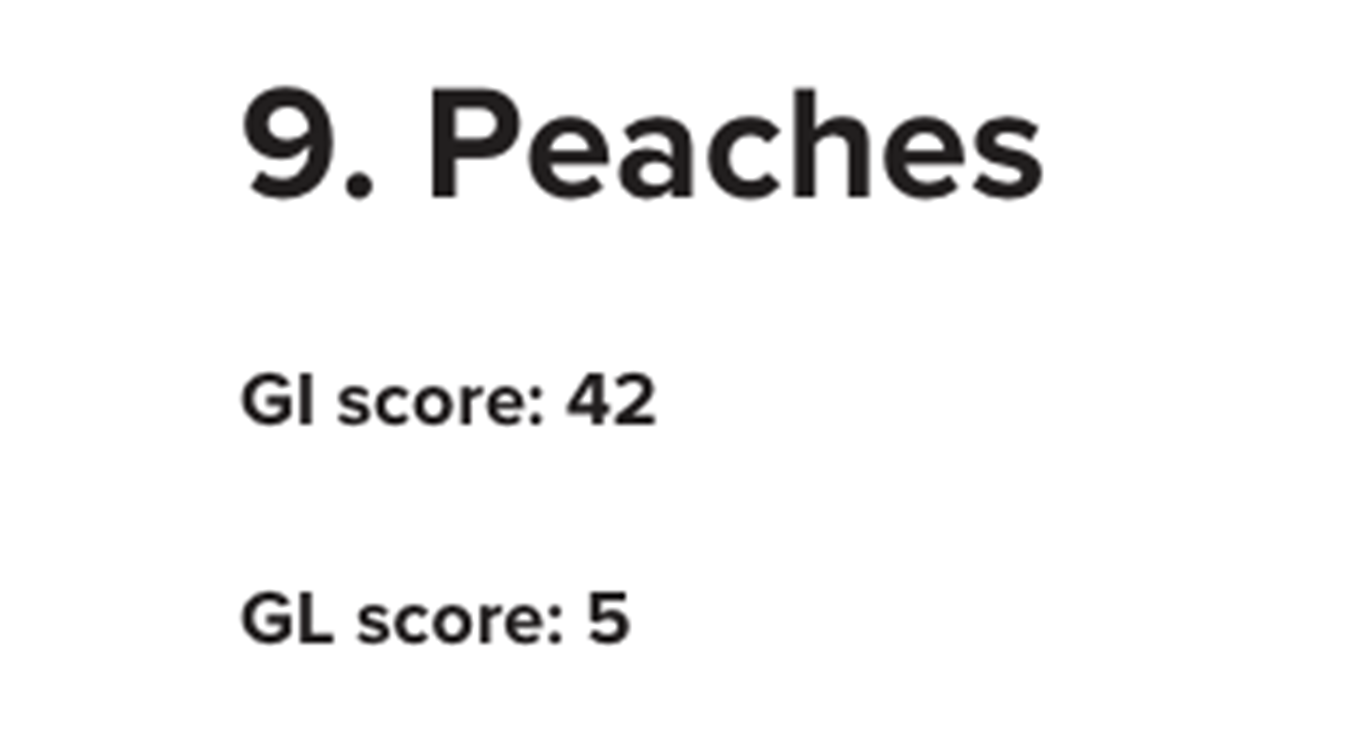 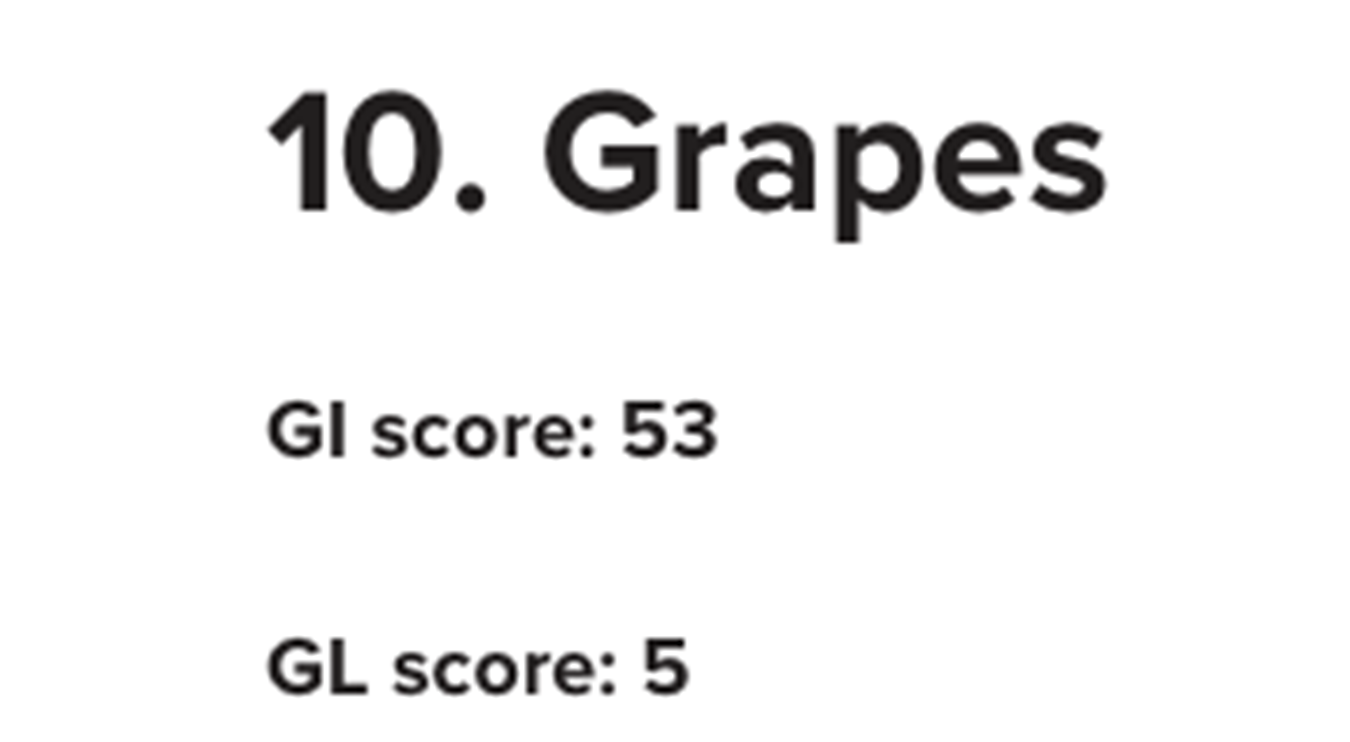 Gestational Weight Gain and Gestational Diabetes Mellitus

 Because obesity and insulin resistance parallel one another 
  in terms of comorbidity, the 2 conditions are somewhat 
  inseparable in terms of clinical considerations. 
  Both, if not well controlled, lead to increased risk of indicated
  preterm delivery, gestational hypertension, preeclampsia, 
  delivery by cesarean, and fetal growth abnormalities.
Excessive gestational weight gain correlates well with 
   onset of GDM. 
   Accordingly, 2009 IOM Guidelines Institute of 
   Medicine(IOM) weight gain guidelines in pregnancy for 
   weight gain in pregnancy provide direction for target 
   weight gain as based on intake body mass index (BMI).
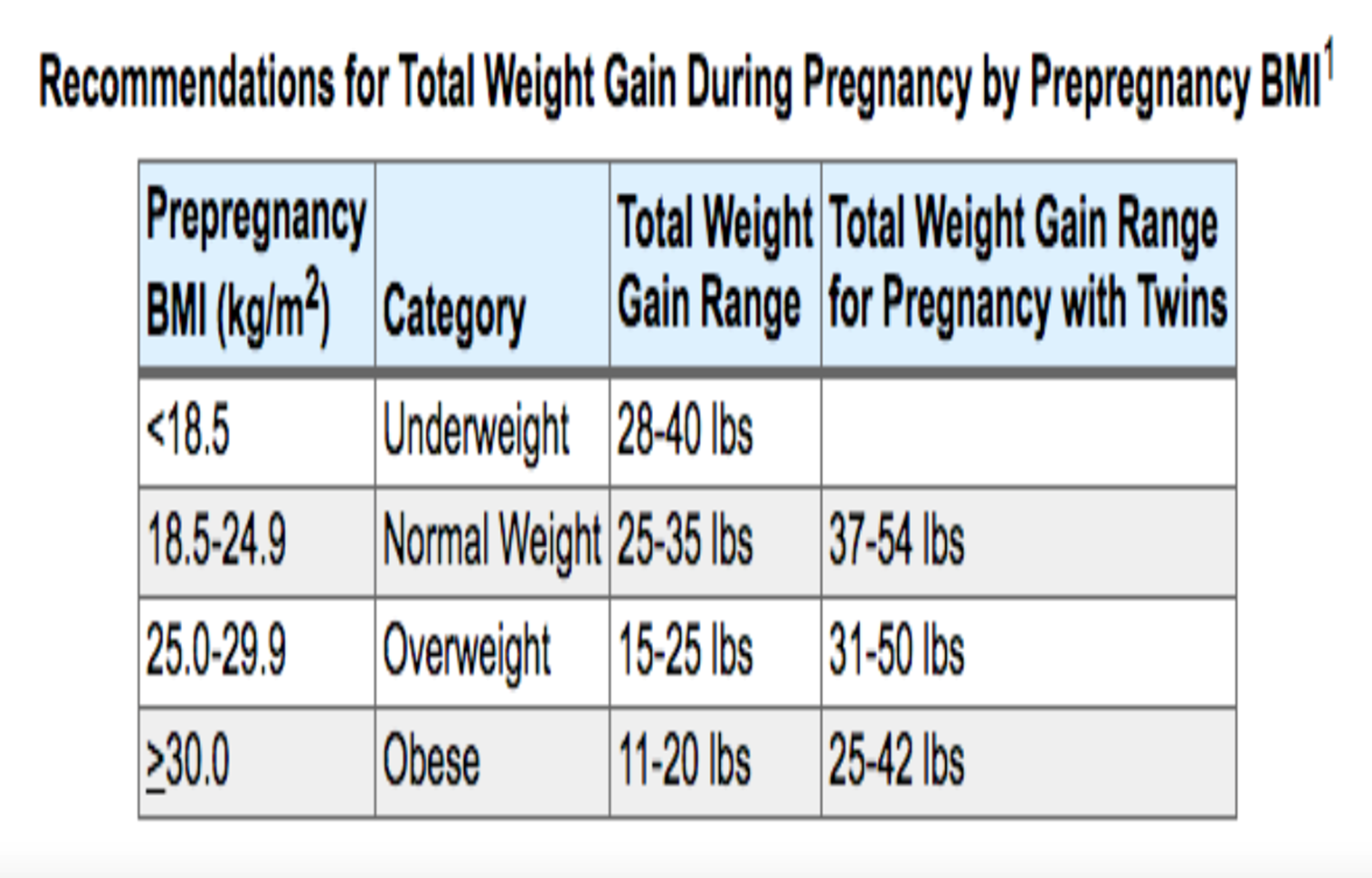 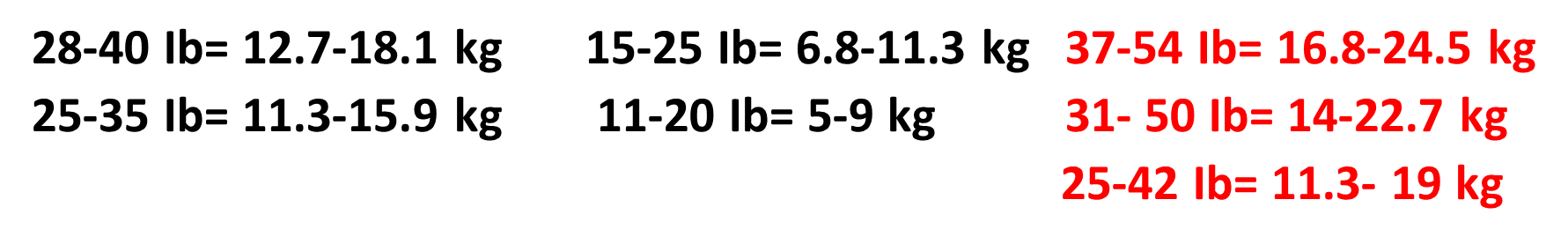 Online calculators based on IOM guidelines to 
   individualize the approach are available. 
   Regardless of BMI, a typical goal for a patient’s calorie 
   intake would be 30 to 35 calories per kilogram ideal 
   body weight.
Calorie intake : 30-35 kcal/kg  (Ideal body weight)
 500 cal (125g) : protein
 remained  calories : ½  fat  and ½ carbohydrates
 Breakfast: 24% calories
 lunch: 30%
 Dinner: 33%
 Bed time snacks: 13%
For patients achieving target measures for glucose
  control with GDM diet, the diagnosis remains
  diet-controlled GDM or GDMA1.
  Some patients will consistently demonstrate fasting 
  blood glucose greater than 100 mg/dL along with a 
  persistent pattern of postprandial glucose measures 
  greater than 120 mg/dL  despite the GDM diet, 
  these patients require medical therapy and have GDMA2.
Some of these patients may have occult diabetes 
  simply diagnosed during pregnancy and may also 
  fail to achieve euglycemia with institution of the 
  GDM diet.
Management (Pharmacologic Control: 
 Oral Hypoglycemic Agents and Insulin) 

  Insulin therapy has been the most well-studied and used 
  treatment of both GDMA2 and DM and continues to be 
  endorsed by the ADA and ACOG as an accepted therapy. 
  Insulin does not cross the placenta and is the only regimen 
  approved by the FDA for treatment of GDM.
A commonly used protocol uses maternal weight and 
 gestational age to calculate starting daily insulin 
 requirements

Total Daily Dose: 2/3 long acting  insulin 
                               1/3 short acting insulin 
Short acting insulin: divided into 3 dose with meals
In addition, close surveillance of glucose values is also 
 indicated in patients with GDM who are receiving a course 
 of antenatal corticosteroids for fetal lung maturity.
 Corticosteroids are known to increase the risk of transient 
 hyperglycemia, thus more frequent assessments of maternal 
 glucose in this setting (eg, every 4 hours depending on initial 
 starting glucose level) are appropriate.
In the setting of post–corticosteroid hyperglycemia, 
 patients often require insulin coverage even if they were 
 previously well controlled with diet.
Oral Hypoglycemic Agents

 Commonly used oral hypoglycemic agents include both 
 glyburide and metformin. 
 
 Glyburide is a second-generation sulfonylurea.
 Initial studies demonstrated no significant transfer of 
 glyburide in both therapeutic and supratherapeutic dosing
 concentrations.
The subsequent landmark randomized controlled trial 
compared the insulin therapy to glyburide in the 
management of GDM. 
Not only was there no detectable glyburide in cord 
blood but also maternal and neonatal outcomes were 
similar with respect to glycemic control and adverse events.
Notably, subsequent data conflict the initial Langer 
randomized controlled trial reporting glyburide being 
actively transported from the fetus to the mother.
Although the range of fetal exposure varied widely, 
 9% to 70%  maternal glyburide concentration, these data 
 create pause for consideration of possible fetal risks.
 A 2015 meta-analysis showed therapeutic glyburide use 
 resulted in a 2-fold increase in neonatal hypoglycemia,
 a 2-fold increase in macrosomia, and a 100-g increase in 
 mean birth weight compared with traditional insulin 
 therapy.
In addition, 4% to 16% of women who took glyburide as 
 initial therapy eventually required the addition of insulin.
 Metformin is a biguanide used to improve both fertility and 
 glycemic control by way of increasing insulin sensitivity. 
 Insulin sensitivity is heightened by metformin via an 
 inhibitory effect on hepatic glucose production and 
 intestinal  glucose absorption.
Pharmacologic studies demonstrate that metformin freely 
 crosses the placenta, rendering a circulating fetal concentration 
roughly 50% that found in maternal circulation.
Accordingly, a landmark trial published by Rowan and 
Colleagues called the Metformin in Gestational Diabetes (MIG)
trial compared the outcomes of 751 women and fetuses 
allocated to either traditional insulin therapy or metformin for 
the treatment of GDM.
Although there were no differences in congenital 
 malformations, serious maternal events, or serious 
 neonatal events; significant variance in outcome was 
 shown with use of metformin. 
 Namely, metformin use resulted in significantly less 
 neonatal  hypoglycemia (3.3% vs 8.1%; P<.008) and an 
 unexpected  higher rate of preterm delivery 
 (12.1% vs 7.6%; P 5 = .04).
A 2-year follow-up report on the MIG trial babies showed 
 those in the metformin arm had more subcutaneous fat in 
 upper arm and shoulder compared with those in the 
 insulin arm. 
 In addition, 26% to 46% of patients who took metformin 
 alone eventually required insulin.
Although insulin therapy remains the standard therapy 
 recommended by most, oral antihyperglycemic agents are a 
 reasonable alternative in patients who refuse to take or are 
 unable to comply with insulin therapy. Providers should have 
 a thorough discussion of the published outcome data and 
 unknown long-term effects of transplacental passage of oral 
 agents.
Fetal Surveillance 
 
   Given the effect of hyperglycemia on fetal growth and 
   well-being, women diagnosed with GDM are typically 
   followed with serial biometry and amniotic fluid volume 
   assessment. Frequency of such assessments is typically 
   performed every 4 to 6 weeks from time of diagnosis of 
   GDM to delivery.
Indications for antepartum fetal testing include insulin 
 or oral hypoglycemic requirement, polyhydramnios, 
 onset of  gestational hypertension, or, less commonly in 
 the setting  of GDM, growth restriction.
Either weekly biophysical profile or twice weekly nonstress 
 tests with weekly amniotic fluid indices after 32 weeks are 
 acceptable and equivalent for ensuring fetal well-being 
 when indicated. 
 There is currently no consensus regarding antepartum fetal 
 testing for women with GDMA1 because studies have not 
 demonstrated an increased risk of stillbirth in these patients 
 before 40 weeks.
Intrapartum Management and Delivery Timing 

  Provided glucose measures demonstrate good control with
  diet alone and serial ultrasound demonstrates normal  
  growth and amniotic fluid volume, the patient essentially has 
  uncomplicated GDMA1 and does not require timed delivery
  before 41 weeks 0 days.
Notably, ACOG does allow for the role of elective delivery 
   in term patients with good dating following the 
   achievement  of 39 weeks’ gestational age. 
   Hence, timing for delivery in those who are term albeit less 
   than 41 weeks can be individualized with patient and the 
   obstetric provider.
On the contrary, patients with GDMA2 are likely best 
 served by delivery at 39 0/7 to 39 6/7 weeks of 
 gestation given increased risk of  stillbirth in patients 
 who require insulin or oral hypoglycemic  medication 
 for glucose control.
Moreover, recent data indicate inducing labor actually 
does not increase risk for cesarean delivery and that 
 induction at  39 weeks yields lower failure rate 
(as defined by cesarean) than induction at 40 or 41 weeks.
In women with poor  glycemic control despite medical 
 intervention, delivery before 39 weeks may be warranted. 
 Recommendations for delivery  timing should incorporate 
 consideration for risks of  prematurity and ongoing risk of 
 stillbirth.
Delivery Mode 

  Simply stated, GDM is not an indication for cesarean  delivery. 
  That being said, GDM places a fetus at greater risk for 
  macrosomia as defined by an estimated fetal weight (EFW) 
  in excess of 4500 g for pregnancies affected by GDM/DM per 
  the most recent ACOG Practice Bulletin.
In addition, fetuses often show an accelerated growth 
 pattern with abnormally low head circumference/abdominal 
 circumference ratio even in the absence of macrosomia. 
 These growth patterns are important risk factors for 
 complications, such as shoulder dystocia, Erb palsy, and 
 third/fourth degree lacerations.
Insulin Glucose Tolerance Test Protocol and Glycemic  
  Monitoring Protocol Intrapartum

 Given that labor increases glucose utilization, hyperglycemia 
 in women not requiring medical control of GDM is rare. 
 Hence, practitioners may periodically monitor glucose 
 every 4 hours intrapartum for GDMA1.
On the contrary, gestational diabetics requiring either oral 
  hypoglycemic medications or insulin (GDMA2) respond 
  similarly to DM in labor and are best served by every 
  1- to 2-hour glucose assessments in the intrapartum period. 
  Although ketoacidosis is rare in GDMA2, intrapartum 
  maternal hyperglycemia may cause an acute increase in fetal 
  insulin, placing the fetus at heightened risk for neonatal  
  hypoglycemia.
The authors’ group initiates an insulin drip upon maternal 
blood glucose at or greater than 120 mg/dL, with the 
addition of D5 (dextrose 5%) ½ NS (normal saline) at
125 cc/h provided glucose levels are less than 200 mg/dL. 
Similarly, in a survey of academic medical centers, 
60% aimed to maintain maternal glucose less than 
110mg/dL, whereas  30% targeted a value between 
110 and 150 mg/dL.
Postpartum Screening 

  Many women with GDM are pregestational diabetics that 
  were first detected in pregnancy, and women with true GDM 
  are at risk for the development of DM later in life.
  70% of women with GDM will develop DM at some point in 
  their life, and 40% to 50% of those women will develop DM 
  within 10 years.
Hence, all women should receive screening for DM with 
a 75-g GTT  at 6 to 12 weeks postpartum. If negative, they 
should continue to be rescreened every 3 years with their 
primary care provider.
Women with a positive 2-hour GTT are diagnosed with DM 
and should be managed or referred for long-term 
management accordingly.
Unfortunately, women seeing a primary care physician 
  after delivery often fail to disclose the fact their recent 
  pregnancy  was complicated by GDM.
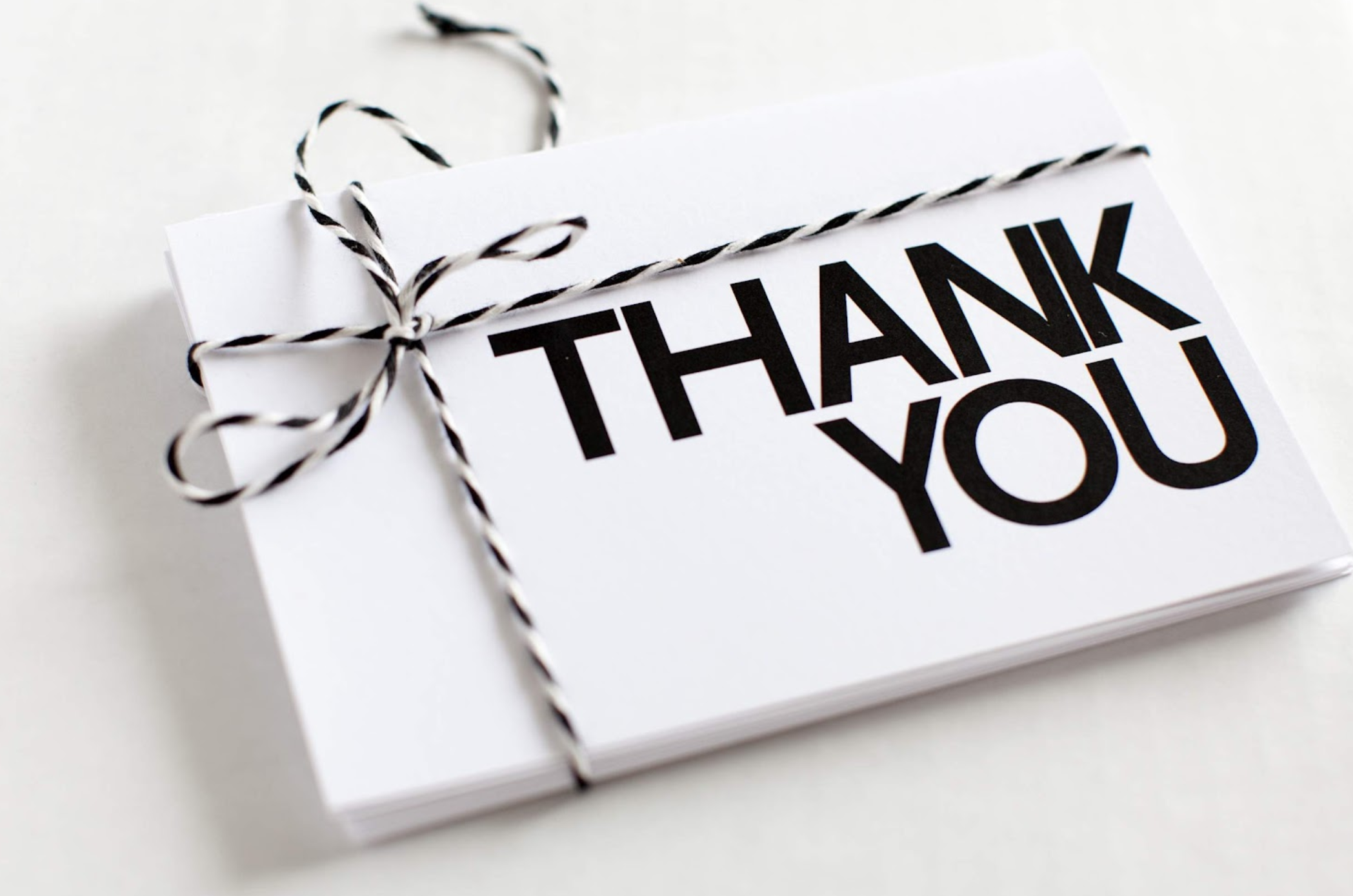